Приключения Тани
или как выбирать хлеб
Презентация к уроку «Качество»
Подготовил учитель начальных классов
 МБОУ ООШ №19 ст. Александроневской
РАЗГОВОР О ХЛЕБЕ
С хрупкой спинкой         
                     золоченной,
 С белым мякишем внутри.
Он приходит в каждый дом,
Нам привычен и знаком.
ХЛЕБ
Лети, лети лепесток,
Через запад на восток,
Через север, через юг,
Возвращайся, сделав круг,
Лишь коснешься ты земли
Тут же сразу объясни
Выбрать хлеб 
мне помоги.
Бородинский хлеб
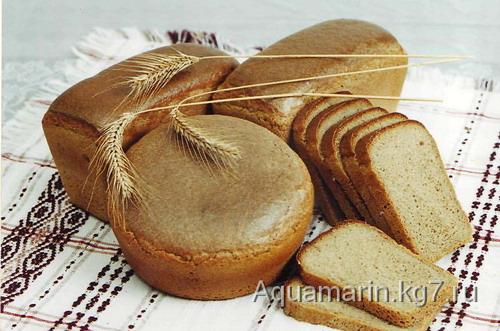 Батоны
Хлебобулочные изделия
Булочки
Калач
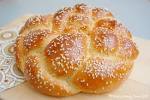 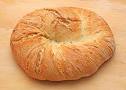 Баранки
Пшеничный хлеб
Каравай
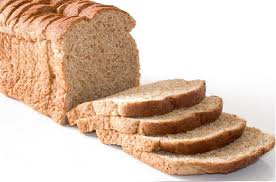 Хлеб в упаковке
Как выбрать хлеб
Проверь дату выпуска 
и срок годности
Ищи знак качества
Край наш – житница России
Главный символ – колосок.